Bachelor’s Degree,
Business Operations
Certificate
Apprenticeship
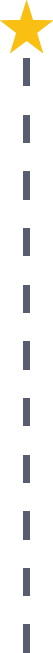 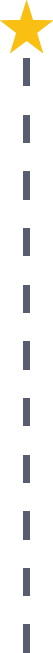 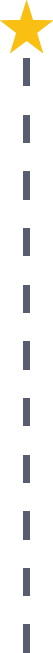 Start 
Pre-Transportation
As early as grade 7
(based on readiness)
Service Technician
Median Salary: $35,440
Job Growth (10 yr): 6.3%
Annual Openings: 1,404
Average Tuition (1 yr): $0 –$3,900/yr
Freight Car Repairer
Median Salary: $55,060
Job Growth (10 yr): 11.5%
Annual Openings: 33
Average Tuition (2 yrs): $3,900/yr
Operations Manager
Median Salary: $89,770
Job Growth (10 yr): -1.3%
Annual Openings: 829
Average Tuition (4 yrs): $9,600/yr
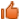 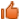 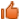 Workplace Visits
Job Shadow
Internship
Work
Supervised Experience
---
Work
Supervised Experience
Internship
---
Work
Internship
---
Work
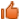 Data reflects 2014 Ohio labor statistics and public institutions of higher education for 2013-2014. For specific tuition costs, visit ohiohighered.org.
Ohio In-demand Occupations
Visit education.ohio.gov/CareerConnections for reference information. 
Course titles and sequences will vary between schools.
6/2015